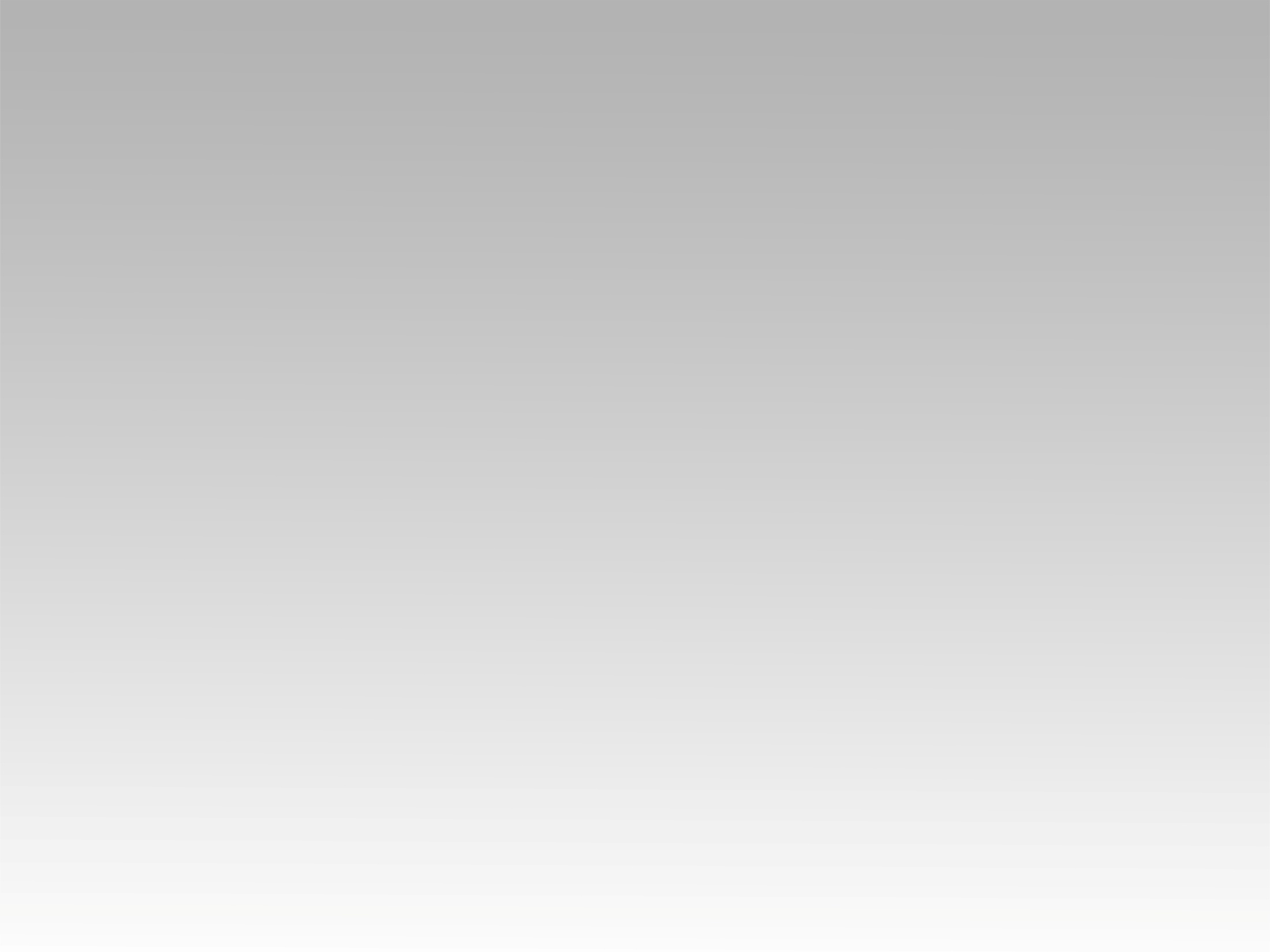 تـرنيــمة
راجع ليك أنا تاني
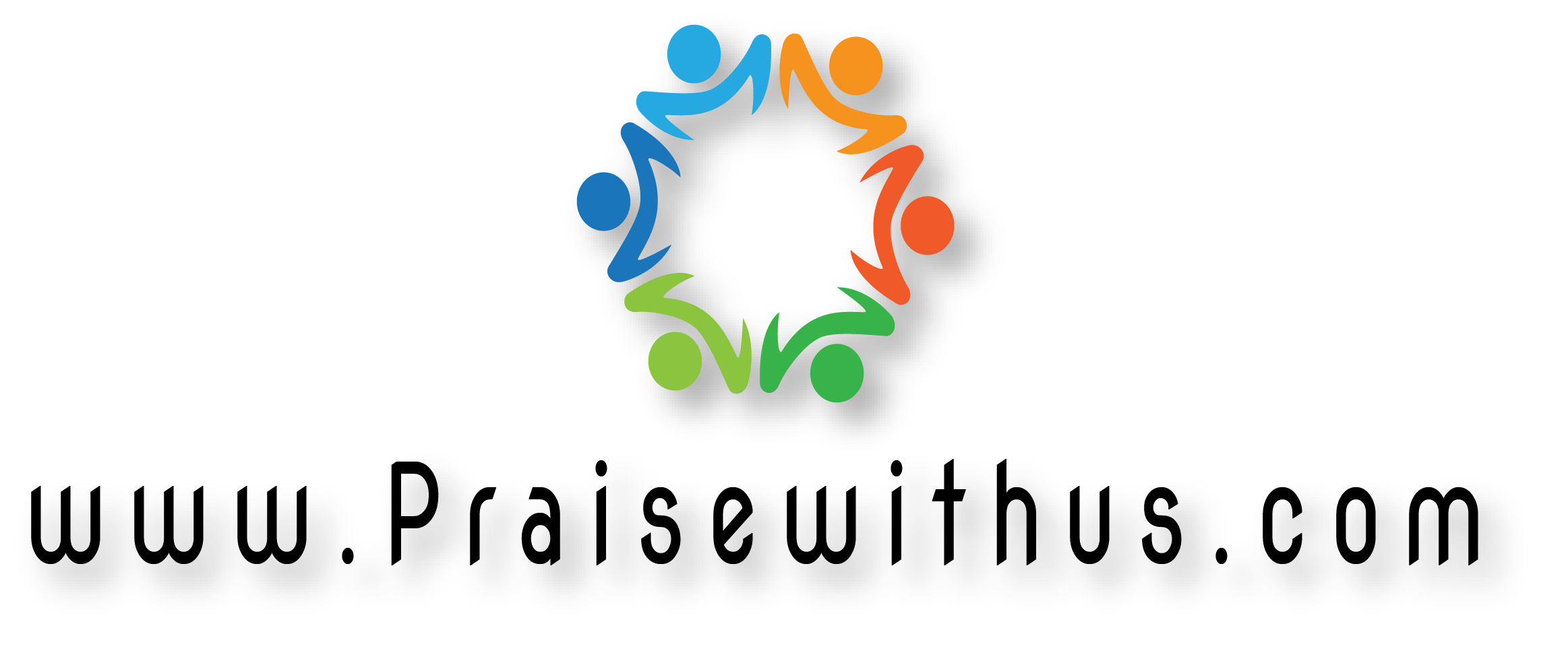 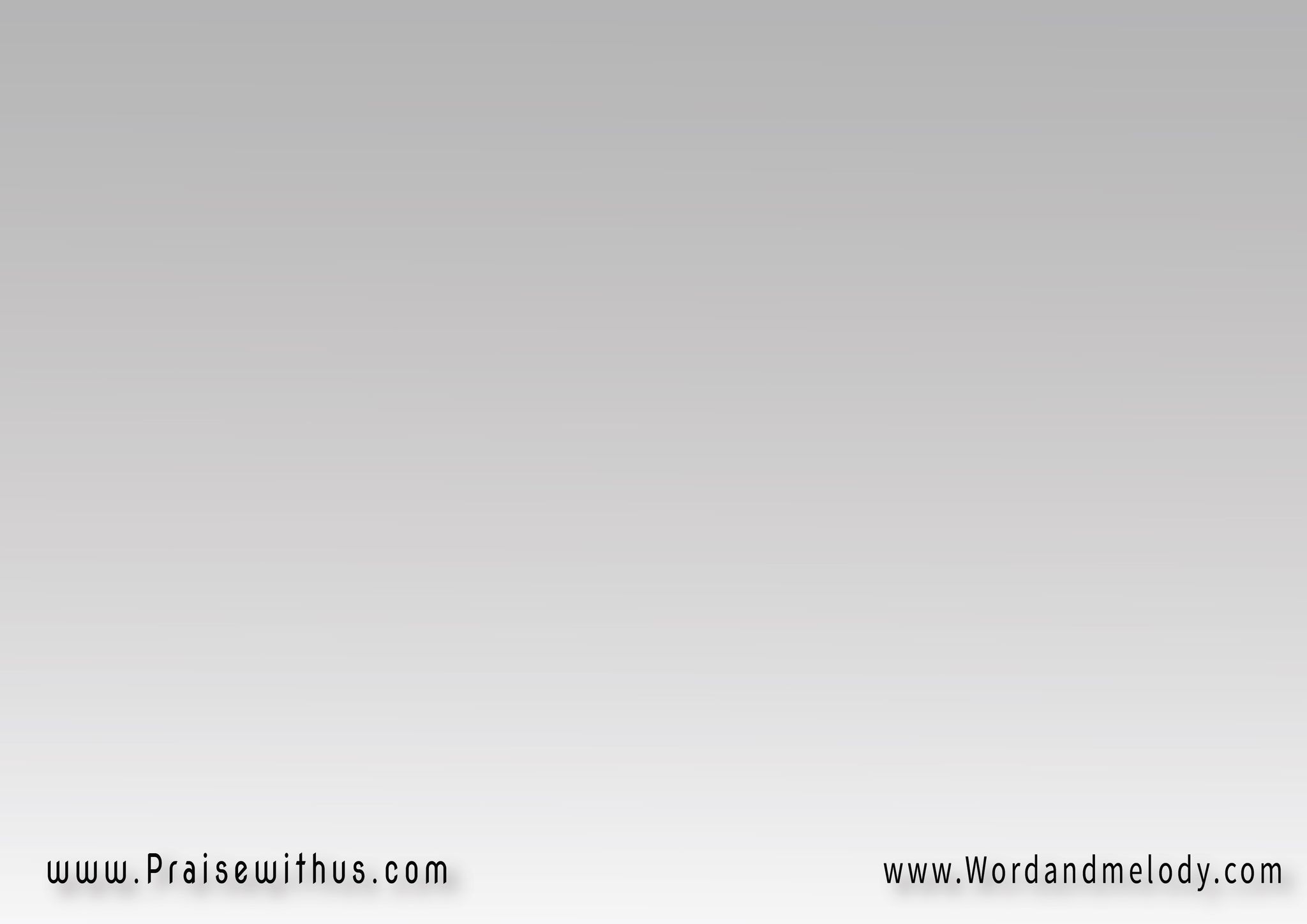 1- 
{(رَاجع لِيك أنا تاني  مِن هَمِّي وِكُلِّ أحزَاني)2وَدَّعت العَالَم الفاني   اِحفَظني يا رَبِّي يَسوع}2

{(rajea leek ana tani   men hammi we kol ahzani)2waddaat elaalam elfani   ehfazni ya rabbi yasou}2


I am coming back from my burdens and sorrows.
 I said bye to the vanishing world, save me Lord Jesus.
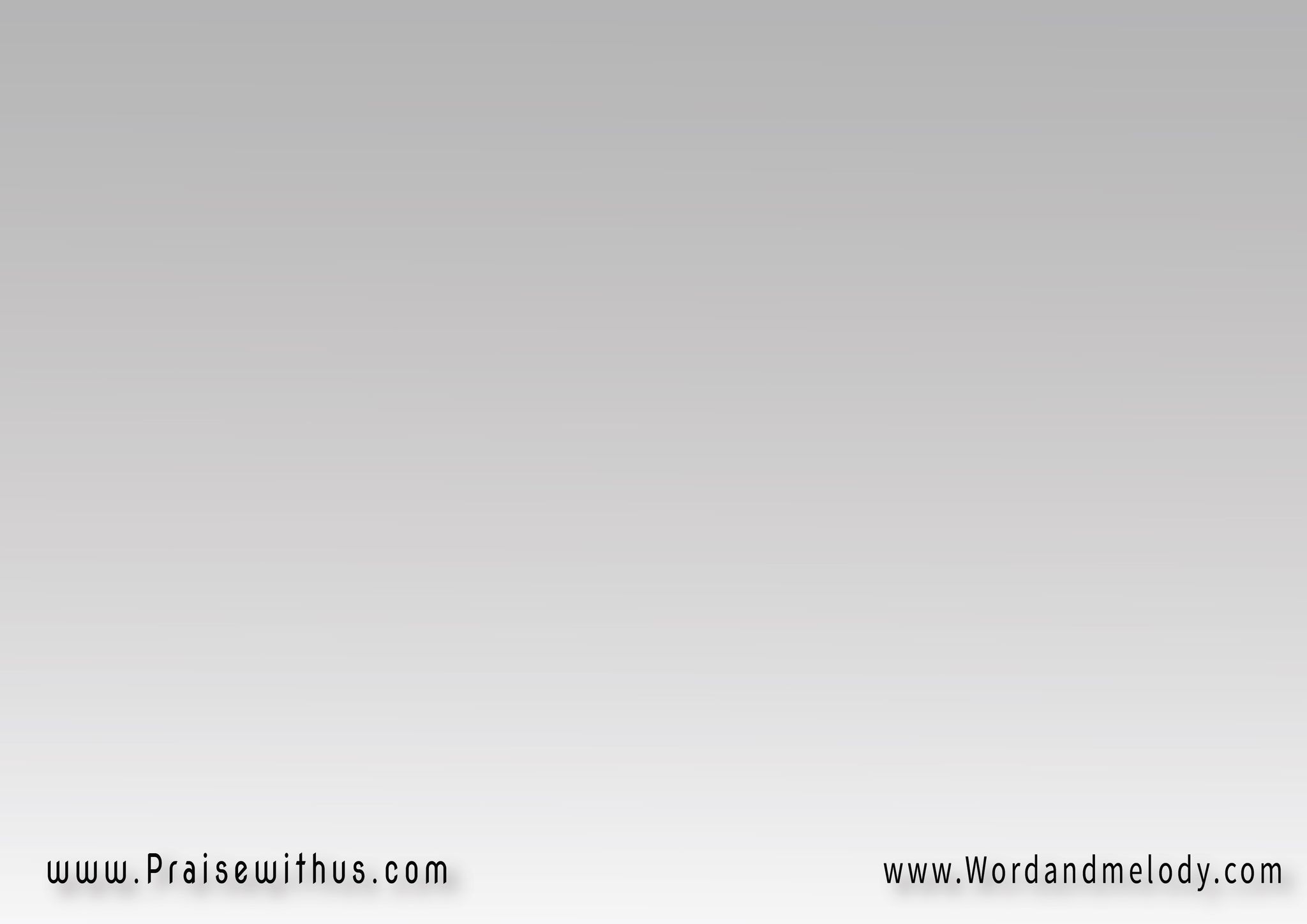 القرار:(يَسوع يا نَبع صَافي   يا أحلَى حُضن دَافِــــيدا حُبَّك لِيَّ كافِــــــي   عُمرِي ما هارجَع تاني)2

(yasou ya naba safi   ya ahla hoDn dafida hobbak lia kafi   aomri ma harjaa tani)2


Jesus, a pure spring, a warm bosom, 
Your love is sufficient for me. I will not go back.
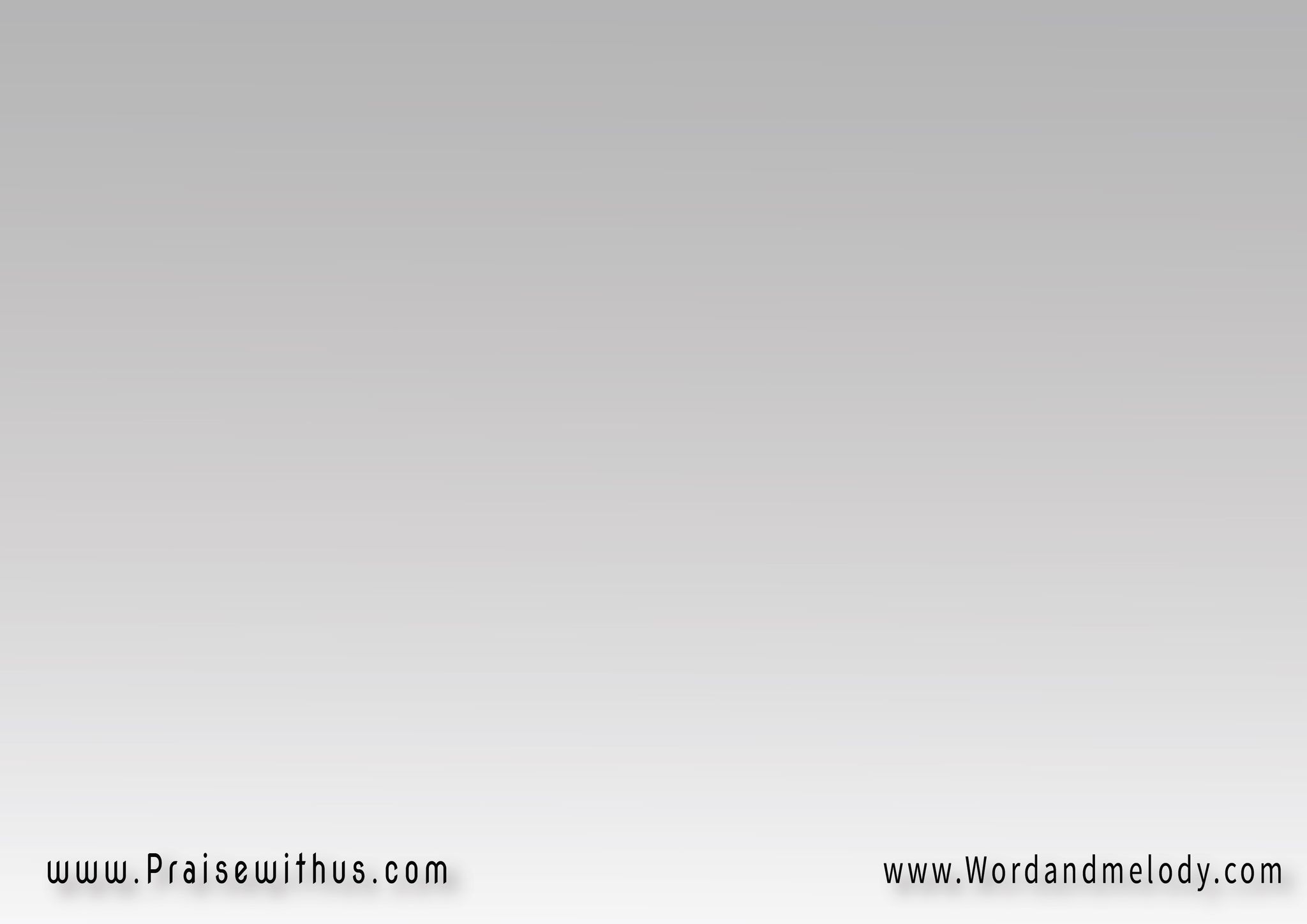 2- 
{(رَاجِع لَك بَعد الجُوع مِن وِسطِ عَالَم مَوْجُـــوع)2اِحفَظني مِن الرُّجُوع  وِاِشبِعْني يا رَبِّي يَسوع}2

{(rajea lak baad eljoa   men wast aalam mawjooa)2ehfazni men errojooa   weshbeani ya rabbi yasou}2




I am coming back after starvation in a hungry world. Keep me from going back, fill me Lord Jesus.
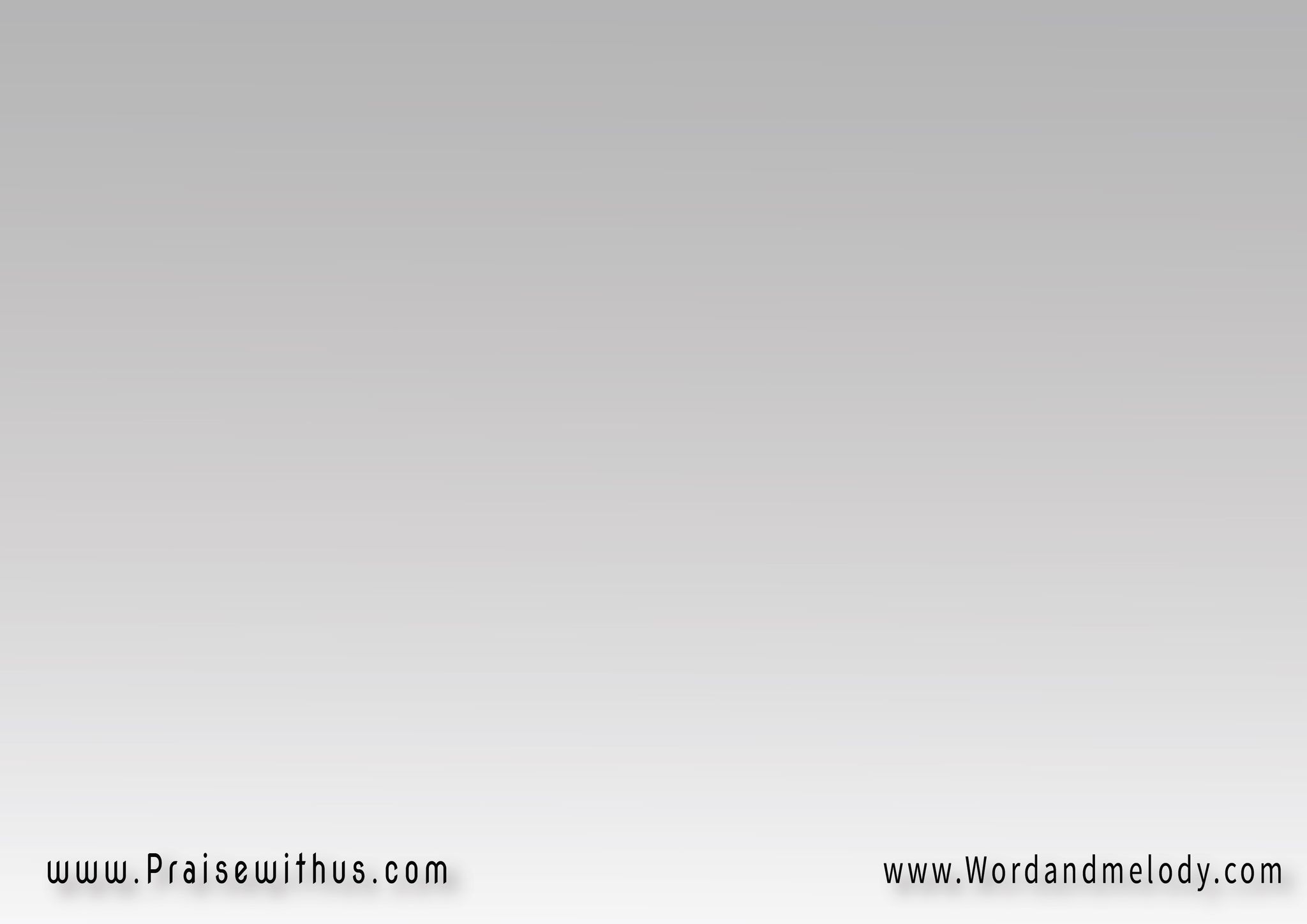 القرار:(يَسوع يا نَبع صَافي   يا أحلَى حُضن دَافِــــيدا حُبَّك لِيَّ كافِــــــي   عُمرِي ما هارجَع تاني)2

(yasou ya naba safi   ya ahla hoDn dafida hobbak lia kafi   aomri ma harjaa tani)2


Jesus, a pure spring, a warm bosom, 
Your love is sufficient for me. I will not go back.
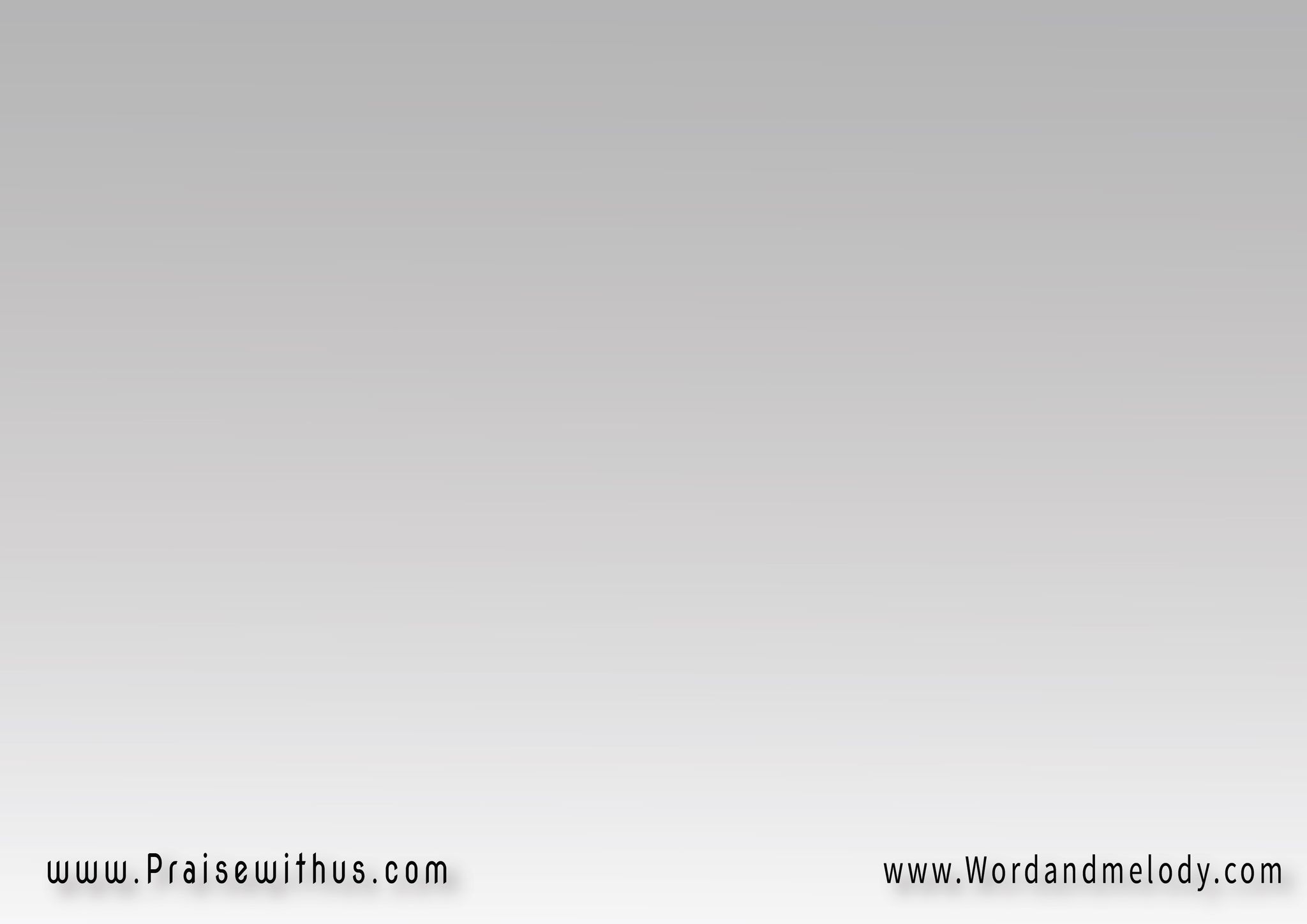 3- 
{(فَتِّشت بين الجِبال   رَدِّيتني بَعد الضَّلال)2رَيَّحني مِن الأحمَال   وِاِحمِيني يا رَبِّي يَسوع}2

{(fattesht bain eljebal   raddetni baad elDDalal)2 rayyahni men elahmal wehmini ya rabbi yasou}2   


You sought for me on the mountains and restored me. Take away my burdens and protect me Lord Jesus.
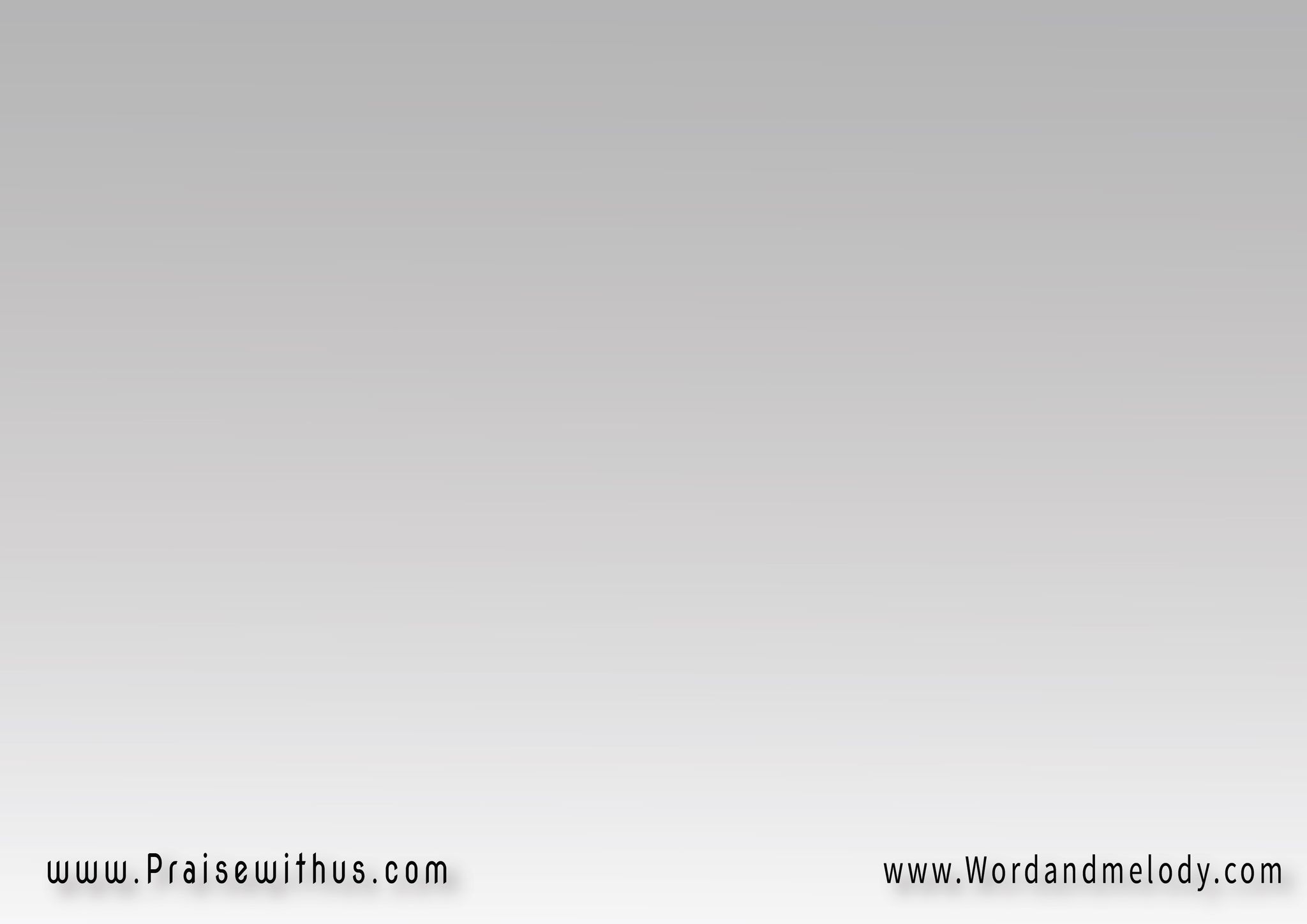 القرار:(يَسوع يا نَبع صَافي   يا أحلَى حُضن دَافِــــيدا حُبَّك لِيَّ كافِــــــي   عُمرِي ما هارجَع تاني)2

(yasou ya naba safi   ya ahla hoDn dafida hobbak lia kafi   aomri ma harjaa tani)2


Jesus, a pure spring, a warm bosom, 
Your love is sufficient for me. I will not go back.
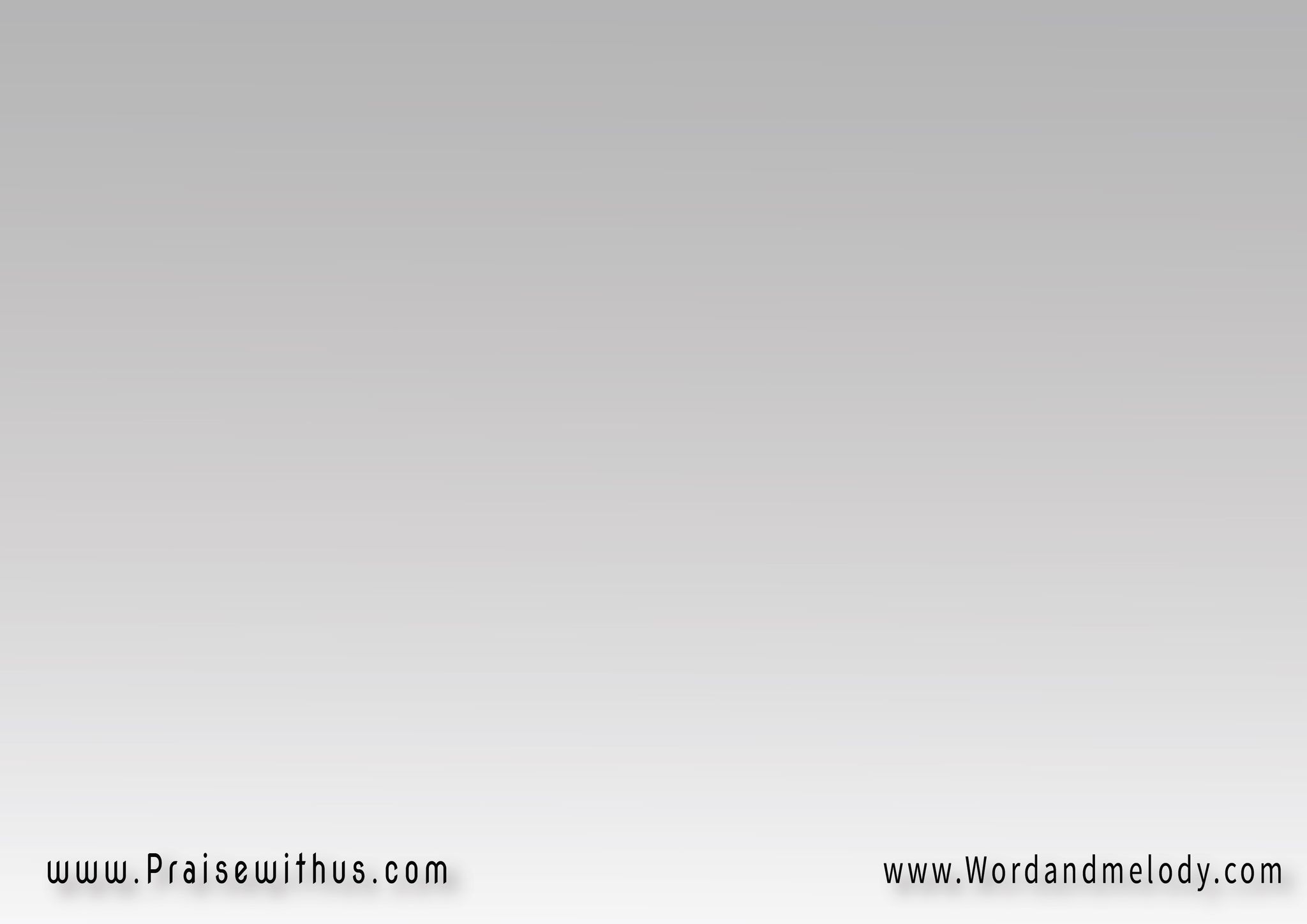 4- 
{(رَاجِع وِبعَزم شِدِيد   وِأحيَــــا عَهد جديد)2حَقَّقْ ليَّ المَـــوَاعِيد   وِبَارِكني يا رَبِّي يَسوع}2

rajea webaazm shedeed   we ahia aahd jedeed)2) {haqqaq li almawaaid   we barekni ya rabbi yasou}2



I am coming back determined to live a new life. Fulfill Your promises and bless me Lord Jesus.
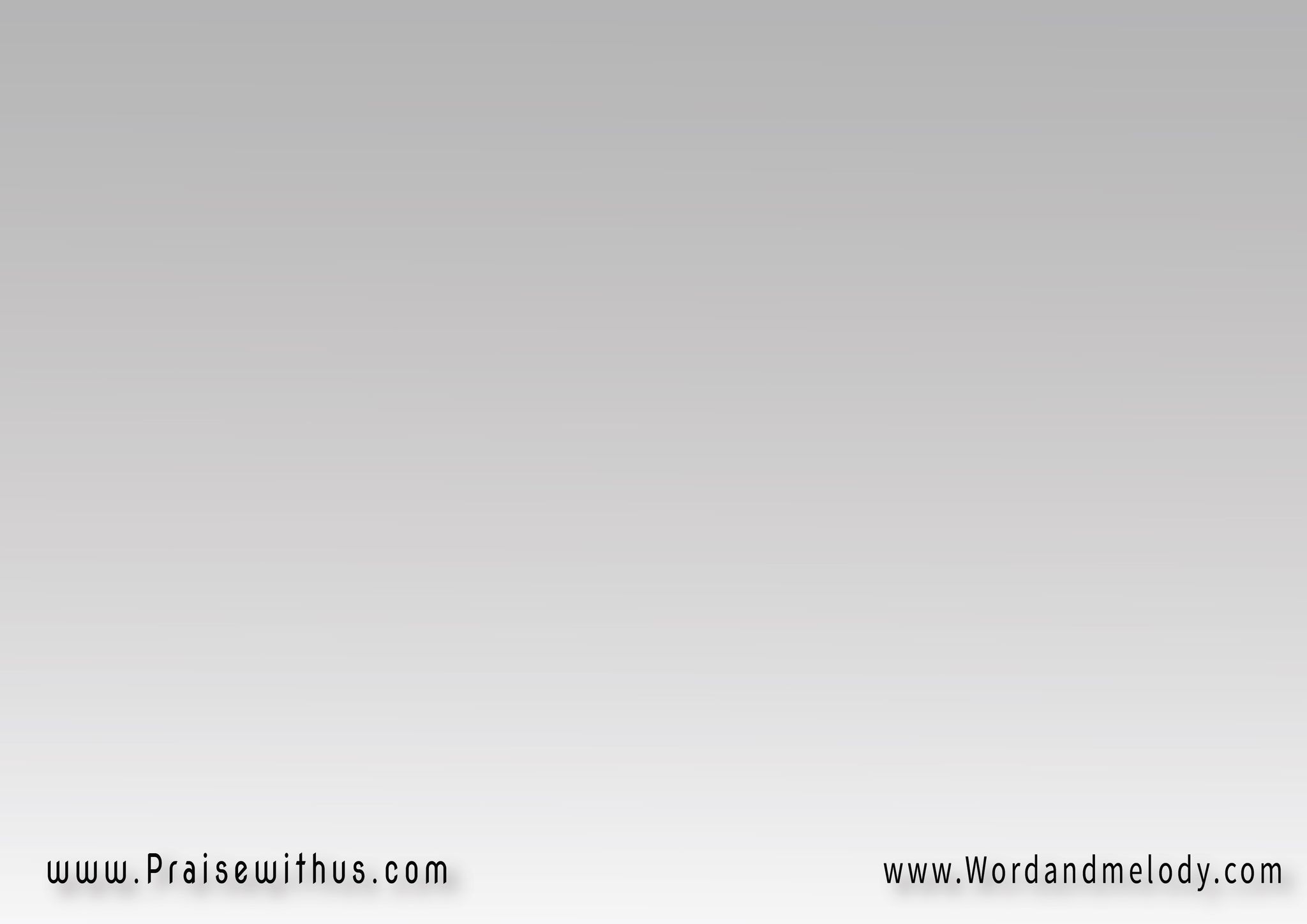 القرار:(يَسوع يا نَبع صَافي   يا أحلَى حُضن دَافِــــيدا حُبَّك لِيَّ كافِــــــي   عُمرِي ما هارجَع تاني)2

(yasou ya naba safi   ya ahla hoDn dafida hobbak lia kafi   aomri ma harjaa tani)2


Jesus, a pure spring, a warm bosom, 
Your love is sufficient for me. I will not go back.
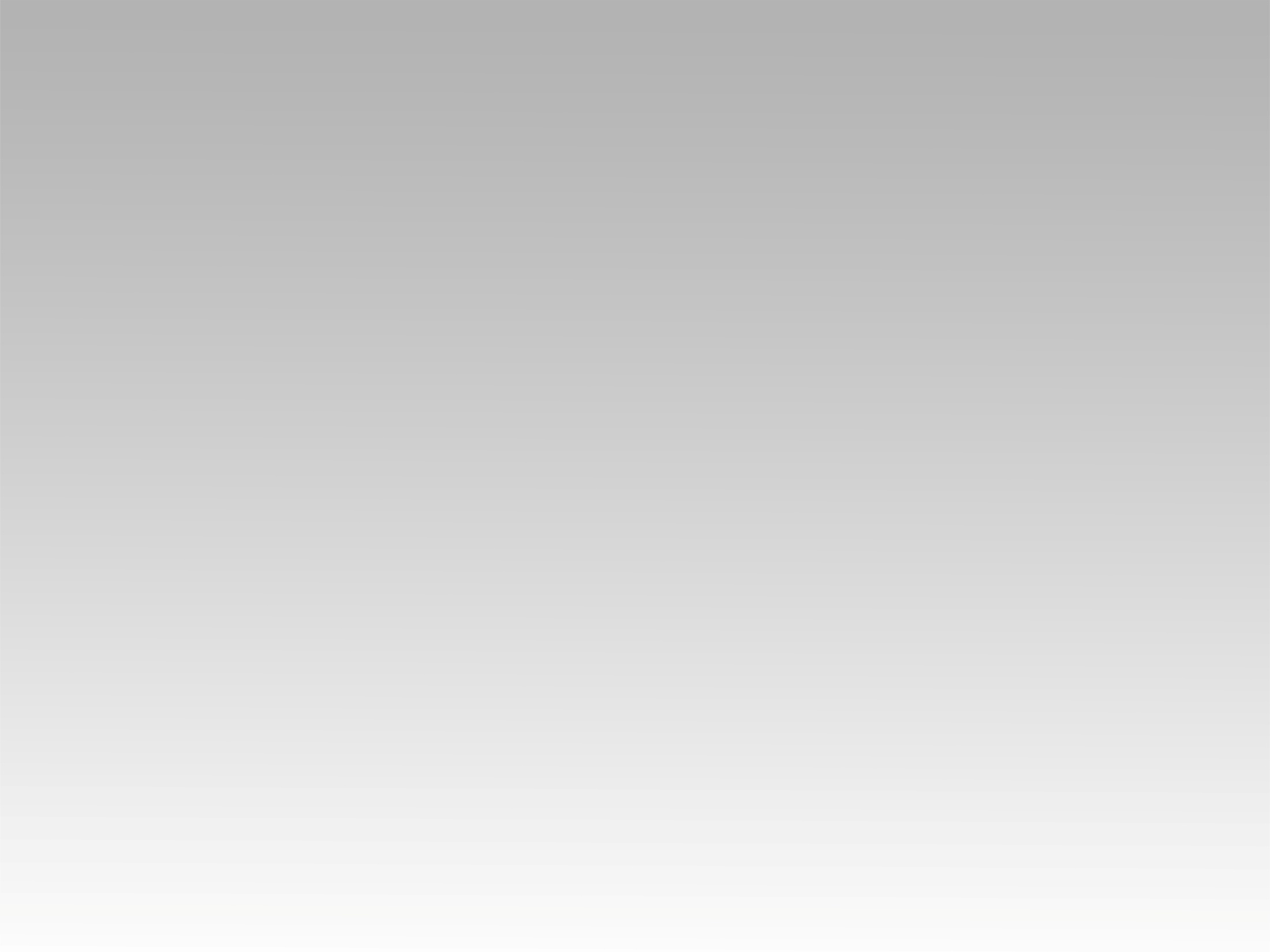 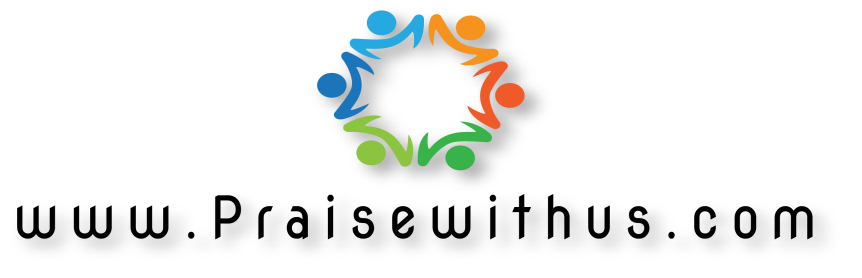